ADHERENT LEUCOMA/STAPHYLOMA INTERVENTION REPORT
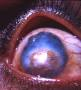 Beneficiary: 
Emily Funmilayo OJO; also Known as: Aishatu Hambali
Promoters:
(i)Lifecare Health Advancement Initiative (CAC/IT/NO 44605);
(ii) LEAH Charity Foundation.
January 22, 2013
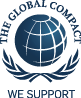 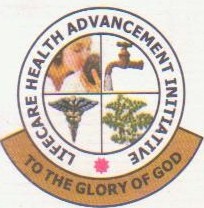 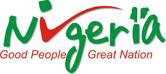 EXECUTIVE SUMMARY
Mr. Samson Babatunde ILESANMI, (B.Sc. Honors Biochemistry; Project Concept Developer/Secretary, Mobile: 07060451145) met with one Emily Funmilayo OJO, also known as: Aishatu Hambali (Female, Aged:45 years, Mobile: 08136120553; 08157537617), a visually impaired beggar and her son – Master Warisi Ganiyu near Araoje Petrol Filling station, along Opeyemi street, sawmill area, ILORIN, Kwara state, Nigeria on December 18, 2012 afternoon;
9/20/2013
DEVINE FIRST CONTACT
2
EXECUTIVE SUMMARY CTND.
Mr. ILESANMI promptly intimated Dr. Mrs. Margaret Ebun AINA, (PhD), President & CEO, Mobile: 08036573370; 07057018507, about Emily’s case;
An Intervention Letter addressed to Her Excellency, Mrs. Omolewa Abdulfatah Ahmed, First Lady, Kwara state and dated December 19, 2012, endorsed by Dr. Mrs. AINA, was submitted at the First Lady’s office the same day;
Emily was invited to LEAH Charity Foundation on Telephone number: 031810856 on January 9, 2013;
At LEAH Charity Foundation, Emily was examined by Nursing Sister Oluwatoyin O. Opawoye (H. O. P.) and referred to the Kwara State Specialist Hospital, Sobi, ILORIN;
Dr. Mrs. AINA pleaded for the rehabilitation of Emily;
9/20/2013
DIVINE INTERVENTION MADE SIMPLE!
3
EXECUTIVE SUMMARY CTND.
Emily reported at the Kwara State Eye Care Programme at the Kwara State Specialist Hospital, Sobi, ILORIN on January 10, 14 and 16 2013;
Dr. A. O. AYINLA (Ophthalmologist i/c) issued Emily a copy of the letter that he had issued her a year earlier dated 20th January 2012, when he first saw her. His diagnosis was: Adherent Leucoma/Staphyloma;
9/20/2013
WHAT CAN MAN DO?
4
EXECUTIVE SUMMARY CTND.
To adequately help Emily, LEAH Charity Foundation undertook to do the following:
(i) Rehabilitate Emily with a sustainable income generating trade;
(ii) Adopted Emily's children namely: (i) Warisi Ganiyu – male/eleven years; and (ii) Kausara Ganiyu – female/four years; and registered them at the Baboko Primary School 1, ILORIN on January 21, 2013;
(iii) Promote Emily for a sponsored overseas Cornea Transplant Operation alongside another patient;
Officials of LEAH Charity Foundation and Lifecare Health Advancement Initiative agreed to collaborate in UN Global Compact and other forms of resource mobilization activities that would mobilize sufficient resources for LEAH Charity Foundation worldwide so that the foundation can touch more lives positively.
9/20/2013
SEE WHAT THE QUEEN ESTHER OF OUR TIME DID FOR A HOPELESS FAMILY!
5
TABLE OF CONTENTS
SN 	Item					     Page Number
1.	Executive Summary					2;
2.	Background Information				7;
3.	Intervention Letter					8;
4.	Invitation to LEAH Foundation			9;
5.	Eye-Test Referral by LEAH				10;
6.	Summary of LEAH’s Intervention			11;
7.	LEAH & Lifecare Collaboration			12;
8.	LEAH’s Funding Needs				13;
9.	Intervention & Collaboration Status			17;
10. 	 Conclusion 						18;
11.	Contact of Partners 					19.
9/20/2013
6
BACKGROUND INFORMATION
Background Information on: Emily Funmilayo OJO, also known as: Aishatu Hambali: 
Emily is female; aged:45 years; visually impaired; fends for her family by soliciting for alms; Mobile: 08136120553; 08157537617);
Marriage: Emily was married to one Alfa Gani Atanda who abandoned Emily and their six children thirteen years ago when she suddenly went blind;
Children: Emily has six children:
Sikiru Ganiyu, male; a driver at Ikoyi, Oyo;
Basira Ganiyu, female; married at Ikoyi, Oyo;
Moshood Ganiyu, male; learning bricklaying in ILORIN;
 Nurudeen Ganiyu, male; has completed bricklaying apprenticeship;
Warisi Ganiyu, male; served as his mother’s rudder;
Kausara Ganiyu, female; plays at home;
Past History: Emily's father (deceased) was a white garment Church Prophet and her mother is deceased too;
Past Occupation: Emily used to be prosperous “Elubo isu” trader who used to shuttle between the “Elubo isu” producing communities of Igbeti and Odo Oba in Oyo state and ILORIN, Kwara state.
9/20/2013
7
INTERVENTION LETTER
An Intervention Letter addressed to Her Excellency, Mrs. Omolewa Abdulfatah Ahmed, First Lady, Kwara state and dated December 19, 2012, endorsed by Dr. Mrs. AINA was submitted at the First Lady’s office the same day;
The Intervention Letter solicited for the magnanimity and milk of kindness of Her Excellency so that Emily can benefit from government sponsored treatment;
9/20/2013
8
INVITATION TO LEAH FOUNDATION
Emily was invited to LEAH Charity Foundation on Telephone number: 031810856 on January 9, 2013;
At LEAH Charity Foundation, Emily was examined by Nursing Sister Oluwatoyin O. Opawoye (H. O. P.) and referred to the Kwara State Specialist Hospital, Sobi, ILORIN;
Dr. Mrs. AINA pleaded for the rehabilitation of Emily;
9/20/2013
9
(Kw. St. Eye Care Prg.) REFERRAL
Emily reported at the Kwara State Eye Care Programme at the Kwara State Specialist Hospital, Sobi, ILORIN on January 10, 14 and 16 2013;
Dr. A. O. AYINLA (Ophthalmologist i/c) issued Emily a copy of the letter that he had issued her dated 20th January 2012, when he first saw her. His diagnosis was: Adherent Leucoma/Staphyloma;
9/20/2013
10
SUMMARY OF LEAH’S INTERVENTION
To adequately help Emily, LEAH Charity Foundation undertook to do the following:
(i) Rehabilitate Emily with a sustainable income generating trade. This was fulfilled on January, 31, 2013;
(ii) Adopted Emily's children namely: (i) Warisi Ganiyu – male/eleven years; and (ii) Kausara Ganiyu – female/four years; in Nursery Two at the Baboko Primary School 1, ILORIN on January 21, 2013;
(iii) Promote Emily for a sponsored overseas Cornea Transfer Operation alongside another patient;
9/20/2013
11
LEAH & LIFECARE COLABORATION
Officials of Lifecare Health Advancement Initiative informed the officials of LEAH Charity Foundation about the need for the LEAH Charity Foundation to apply to the UN Secretary-General as Civil Society UN Global Compact stakeholders;
Officials of LEAH Charity Foundation and Lifecare Health Advancement Initiative agreed to collaborate in UN Global Compact and other forms of resource mobilization activities that would mobilize sufficient resources for LEAH Charity Foundation worldwide so that the foundation can touch more lives positively;
9/20/2013
12
LEAH CHARITY FOUNDATION’S PROJECTS FUNDING NEEDS (i)
LEAH CHARITY FOUNDATION’S PROJECTS FUNDING NEEDS
MEDICAL INTERVENTION FUNDS NEEDS
SURGERY NEEDS:
9 Cases of Heart Surgery;
4 Cases of Kidney Transplant;
2 Cases of Cornea Transplant;
17 Cases of Artificial Limbs;
4 Cases of Cerebral Palsy;
201 Cases of LEAH Sight Restoration;
10 Cases of In-Vitrio-Fertilization (IVF) 
Please find out which specific clinics in USA can effectively handle each of the seven (7) different cases above;
Please find out what the total surgery and other cost per patient is in each hospital; 
Please find out what the cost of one accompanying medical team and one patient support team per patient is, (in the 10 Cases of In-Vitrio-Fertilization (IVF), the patients are: (husband and wife);
9/20/2013
13
LEAH CHARITY FOUNDATION’S PROJECTS FUNDING NEEDS (ii)
INFANT FORMULA SUPPORT SCHEME NEEDS:
100 Cartons of 400 grammes Nestle’s Lactogen per month; (1,200 cartons per annum) – infant milk formula (packaged12/carton);
Branding and support from Nestle or other manufacturers and philanthropists will be appreciated;
OMOLEWA SAFE MOTHERHOOD SCHEME NEEDS:
(A form of Community Health Insurance Scheme focusing on (i) 0-5 years; and (ii) Pregnant Women)
Annual N300, about $2 Insurance Premium/poor rural patient sponsorship;
Projected Annual Beneficiaries: 1,000,000 poor women and infants;
Total Projected Needs: N300m or $2m
ADOPTING THE CHILDREN SPECIALIST HOSPITAL NEEDS:
Neonatal Facilities/Equipment ;
Advanced diagnostic equipment;
Pharmaceuticals;
Kidney Dialysis equipment;
6 Ambulances;
Surgical Equipment;
Medical Rehabilitation equipment and kits;
Toys;
Kids Educational Equipment and kits;
9/20/2013
14
LEAH CHARITY FOUNDATION’S PROJECTS FUNDING NEEDS (iii)
LEAH MEDICAL TRUST FUND NEEDS:
Continuous Mobilization of funds with the collaboration of United Nations Global Compact and other relevant global and local stakeholders all year round through treks, marathons, musical concert, African cultural shows, African dances, road shows, etc in USA, UK, Canada, Asia, Africa etc;
Target: All the required funds;
CLINIC ON WHEELS NEEDS:
GOAL:
Rural Clinic -Takes healthcare to remote and indigent rural citizens who cannot access or afford to pay orthodox Medicare bills;
Market Place Clinic – Takes healthcare to poor women at the market place;
Field Mobile Laboratory;
HIV Test Kits;
Human Papiloma Virus Test Kits;
Hepatitis A & B Test Kits;
Field Mobile Laboratory Equipment;
Field Mobile Laboratory Reagents and kits;
Field Diagnostics Equipment and kits;
Field First Aid Equipment and Kits;
Pharmaceuticals;
16 Ambulances, one per local government council;
9/20/2013
15
LEAH CHARITY FOUNDATION’S PROJECTS FUNDING NEEDS (iv)
SIX (6) REFERAL CENTRES IN KWARA STATE NEEDS:
Advanced diagnostic equipment;
Pharmaceuticals;
Kidney Dialysis equipment;
6 Ambulances;
Surgical Equipment;
Medical Rehabilitation equipment and kits;
SOCIAL WELFARE NEEDS:
WIDOWS EMPOWERMENT
Empowerment of widows;
Target for 2013: 1,000 widows;
WOMEN EMPOWERMENT
Empowerment of widows;
Target for 2013: 1,000 widows;
NEEDS: N250,000 about $1,650 per widow; N250 Million or $1.7m;
RURAL WATER SCHEME
GOAL:
Linking accessible rural communities to the state water board’s water pipeline;
Sink rural boreholes in communities that are not accessible to the state water board’s water pipeline in all the sixteen local government councils of Kwara state;
Truck equipped with Bore Drill;
Borehole Equipment;
Hand operated borehole pumps;
Fiber Glass Water Tanks.
9/20/2013
16
STATUS OF INTERVENTION & COLLABO
Lifecare Health Advancement Initiative contacted Barrister Hussein Fasasi of African Foundation for Human Advancement (AFFAH), based in Woodland Avenue Philadelphia, PA. 19142 USA, and requested that he should cost the needs of LEAH Charity Foundation and prepare the ground in USA for the mobilization of the requisite resources for LEAH Charity Foundation.
9/20/2013
17
BENEFICIARIES’ PICTURES
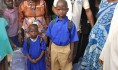 9/20/2013
UP: Emily –Kneels; DOWN:  Adopted 2 Children
18
CONCLUSION
The prompt response of Her Excellency, Mrs. Omolewa Abdulfatah Ahmed, First Lady, Kwara state and her LEAH Charity Foundation, to the pitiable plight of blind and hitherto beggar - Emily Funmilayo OJO and her two children, Warisi Ganiyu and Kausara Ganiyu; who hitherto, had never being within the four walls of a classroom, can be simply described as “Holy Spirit Filled Rare Generosity”!
 Mrs. Omolewa Abdulfatah Ahmed’s very rare magnanimity transformed a hitherto hopeless beggar into an entrepreneur; It takes the special Grace of the Almighty God for an abandoned and dejected woman, whose only source of livelihood has been soliciting for alms/help; to metamorphose into a productive person once again!!
Only the Almighty God can sufficiently reward Her Excellency, the Queen Esther of our time. Human praise and ovation are not enough to amplify Emily’s gratitude!!!
9/20/2013
19
CONTACTS OF PARTNERS
Lifecare Healthcare Advancement Initiative (CAC/IT/NO 44605)
Suite 40, 2nd Gate, University of Ilorin Shopping Complex, Ilorin,
Contact Person:
Dr. Mrs. Margaret Ebun AINA, (PhD), President & CEO, 
Mobile: 08036573370; 07057018507 

African Foundation for Human Advancement AFFAH: CAC/IT/NO 27065, UNGC ID: 12071
USA Contact
6651A, Woodland Avenue Philadelphia
PA. 19142 USA
URL: www.affah.org; info@affah.org
Contact Person:
Barrister Hussein Fasasi LLB. BL; LLM (USA); MBA (USA)
Mobile: +12674758827
Email: hfasasi@gmail.com; hfazazi2002@yahoo.com 

El-Yah-Agla Nigeria Limited (RC: 514716)
Suite 2, Number 177, Lagos Road, Sawmill,
P. O. Box 5093, GPO, Ilorin,
Kwara State, Nigeria.
URL: http://elyahaglanigerialimited.yolasite.com
Contact Person: 
Mr. Samson Babatunde Ilesanmi
Mobile: +234-70-60451145
E-Mail: ehpsafeworld@yahoo.com
9/20/2013
20